취소 : 변동사항 없음

반품 : 수거지 추가

교환 : 수거지, 재배송지 추가
온라인몰 관리  > 주문/배송 관리 > 상세
이어서
이름
ID
주문자


주문 번호


쇼핑몰


상품


총 상품 금액


배송비


포인트 사용액


적립금 사용액


쿠폰 사용


총 결제액 


결제 수단


주문 일시


배송
요청 사항
OGD00001
주문자 연락처


수령자


수령자 연락처


배송 주소




주문 상태


배송 알림


현금 영수증


취소
 

취소 사유
-
010
1234
5678
-
고향뜨락
SHOP_FD_001
이름
*배송 알림 : 상품 출고 시, 카카오톡 메시지 또는 문자 메시지가 발송(자동)되었는지 확인
상세 정보 중 *은 필수 정보, 회색 영역은 변경 불가 영역
쿠폰 중복 사용 불가능합니다.
*
농수산물a
FD_001_CR_01
수량
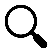 -
010
1234
5678
-
*
45,000원
우편번호
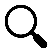 상세 내용

상품 준비 중
배송 중
배송 완료
구매 확정
주소
3,000원
배송 중      ▼
송장번호
2,000원
상세 내용

개인
사업자
미신청
발송 완료
3,000원
개인▼
010-1234-5678
쿠폰 코드
취소 요청
취소 완료
43,000원
주문자 취소 요청 사유
상세 내용

구매 의사 없어짐
주문 실수
배송 지연
상품 정보 상이
기타
네이버페이
3
1
2
2023-03-15 PM 04:05
2
이어서
이어서
이어서
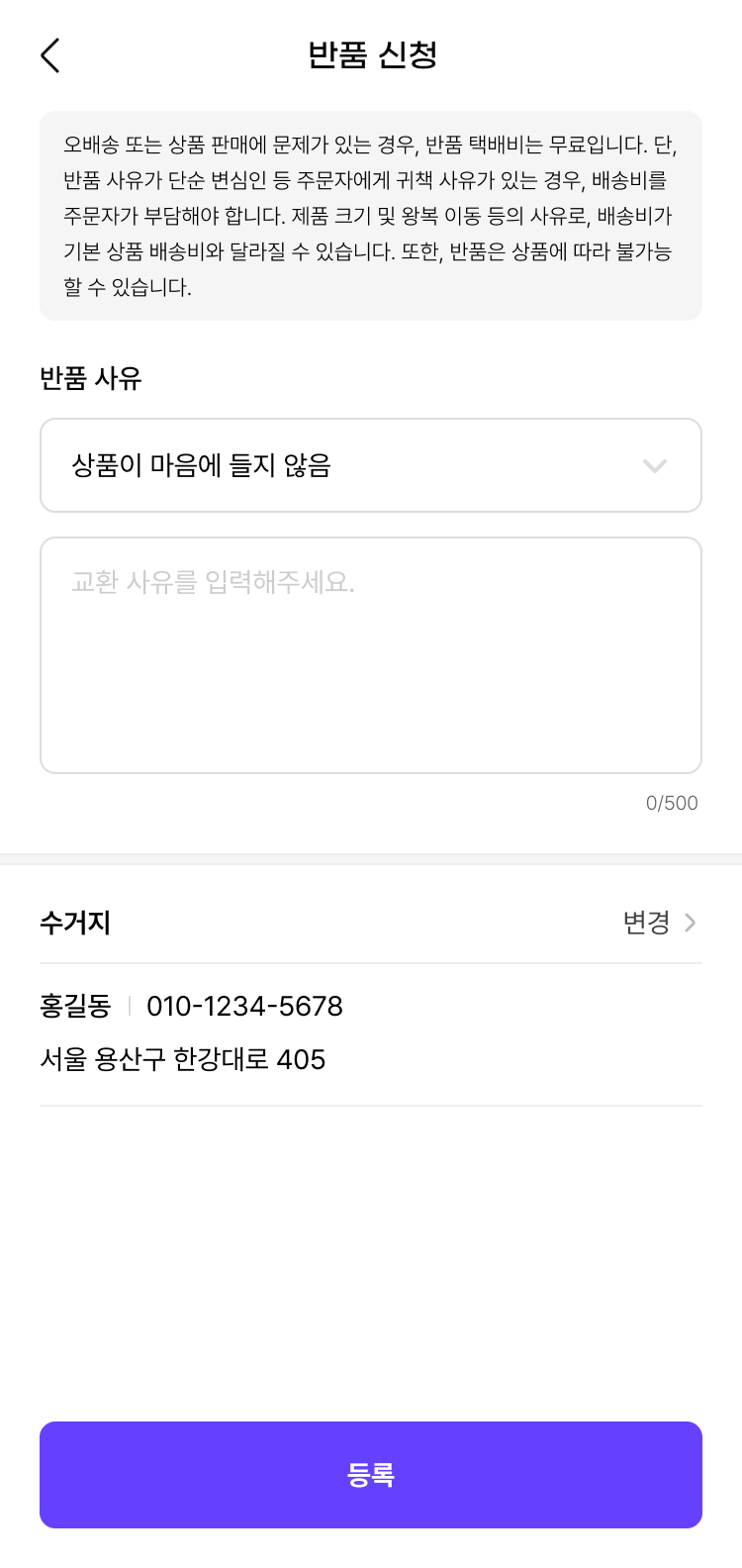 환불(반품) 요청


환불 사유










수거지 정보
환불 요청
환불 완료
주문자 환불 요청 사유
상세 내용

상품이 마음에 들지 않음
오배송
상품 일부 누락
상품 정보 상이
상품 파손
주문 실수
기타
1.Menu navigation
  온라인몰 관리 > 주문/배송 관리 > 상세 (Modify)

2.Fields
  2-1) if {st_order.claim_status} is Refund request/complete (CS20 / CS21), , following fields are added
    1) 수거지 정보 (collect info)
      a) inputbox (readonly) : {collector_name}
      b) 3 inputbox (readonly) : {collector_phone}
      c) inputbox (readonly) : {collect_zipcode}
        - placeholder: “우편번호”         c-1) search icon           - if clicks, open Daum address search modal            - if address is selected, set into {collect_zipcode} {collect_address}
      d) inputbox (readonly) : {collect_address}
        - placeholder: “주소”
      e) inputbox : {collect_sub_address}
        - placeholder: “보조주소”
        - editable
        - validation: max length (256 bytes)
      f) PROCESS
        if 저장(save) button clicks,           UPDATE 3 columns too (collect_zipcode / collect_address / collect_sub_address)
이름
-
010
1234
5678
-
우편번호
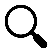 주소
이어서
3
이어서
교환 요청
교환 요청


교환 사유










수거지 정보










재배송지 정보
교환 완료
주문자 교환 요청 사유
상세 내용

상품 일부 누락
상품 파손
단순 변심(색 등 변경)
주문 실수
기타
1.Menu navigation
  온라인몰 관리 > 주문/배송 관리 > 상세 (Modify)

2.Fields
  2-1) if {st_order.claim_status} is Exchange(교환) request/complete (CS30 / CS31), following fields are added
    1) 수거지 정보 (collect info)
      - same with P3
    2) 재배송지 정보 (redelivery info)
      - same with 1) but column name is different
      a) columns 
        - redelivery_receiver_name / redelivery_receiver_phone
        - redelivery_zipcode / redelivery_address / redelivery_sub_address
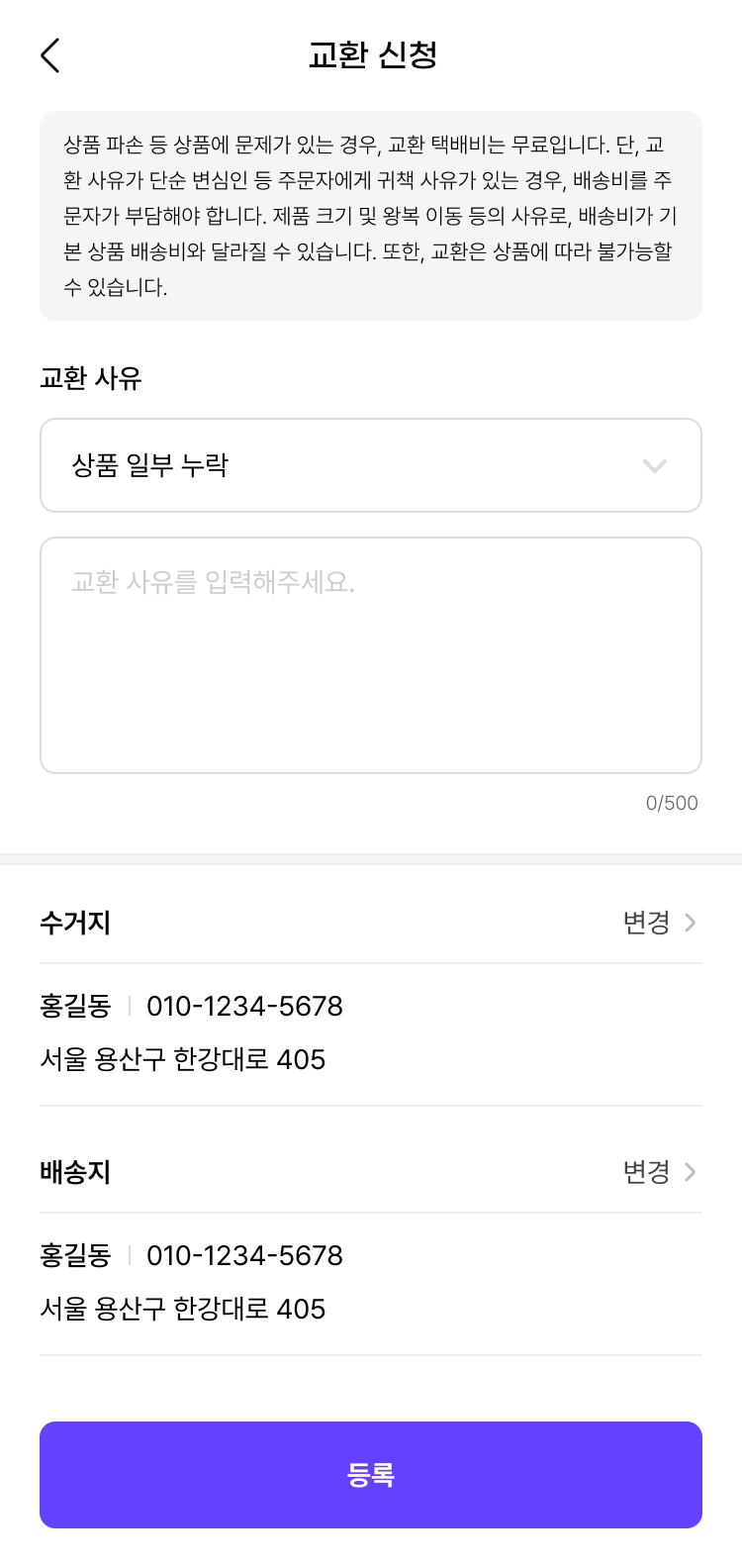 이름
-
010
1234
5678
-
우편번호
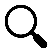 주소
이름
-
010
1234
5678
-
우편번호
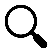 주소
1
2
저장
닫기
4
스마트 오더 [메뉴 관리] 메뉴 추가
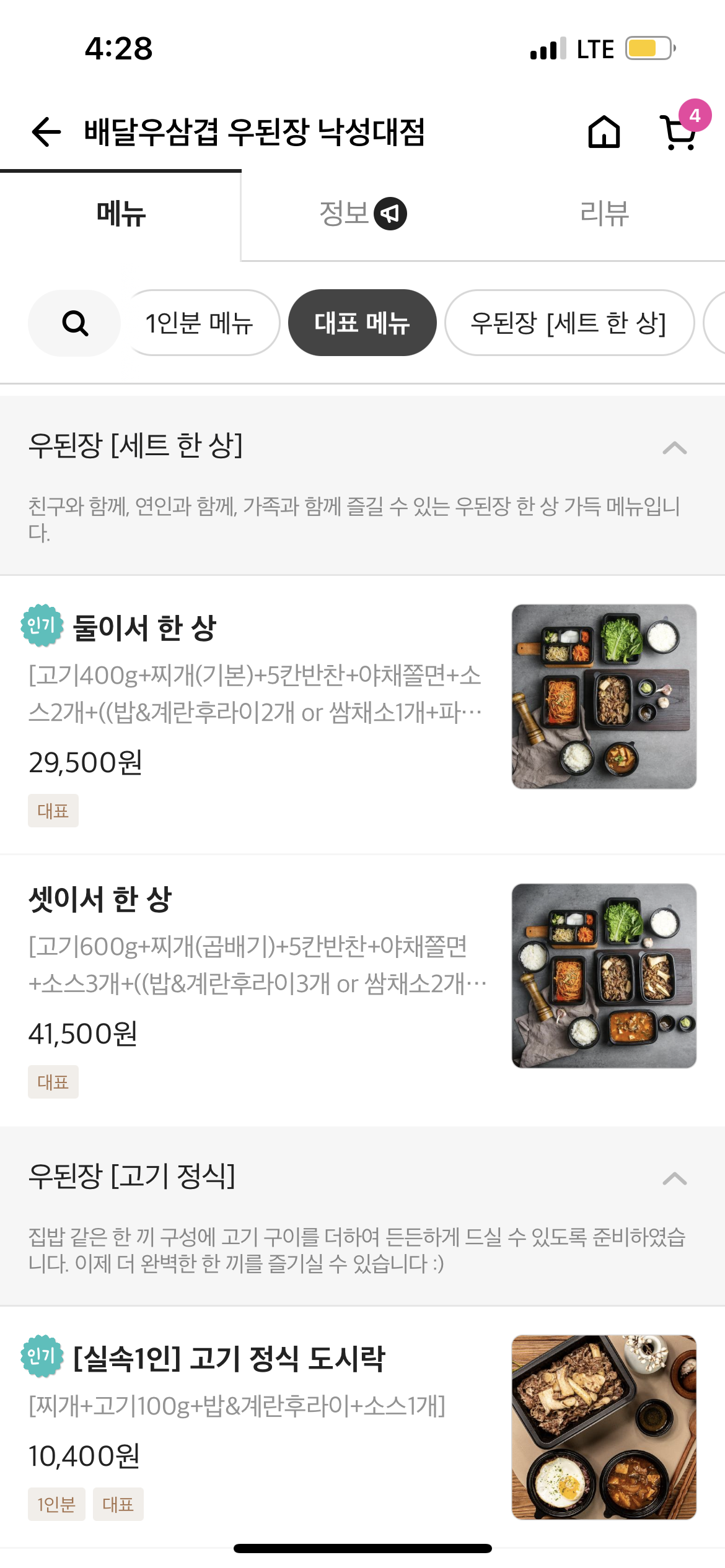 해당 부분의 ‘우된장[세트 한 상]’이 메뉴
메뉴에 포함되는 상품 추가
*메뉴에 선택되지 않은 상품은 가장 하단에 메뉴 없이 표시
스마트 오더 관리  > 메뉴 관리
매장
1.Menu navigation
  스마트 오더 관리 > 메뉴 관리 (menu management)

2.Search 
  1) 매장 
    a) inputbox : {st_mall.mall_name} (readonly)
      - placeholder: “매장명”
    b) inputbox : {st_mall.mall_code} (readonly)
      - placeholder: “매장코드”
    c) search icon
      - if clicks, open common Store search modal
      - if mall(store) is selected, set it into 2 inputbox
3.List
  1) logic
     DB: st_mall_menu (NEW)
     condition: mall_code = {selected mall_code}
     sort: sort_no ASC
  2) List
    2-1) menu info
      a) inpbutbox: {menu_name}
        - validation: required, max length (100 bytes)
      b) 순서 inputbox : {sort_no}
        - validation: required, number, min (> 0)      c) 삭제 (Delete)
        - if clicks, show delete confirm msg.(“해당 메뉴를 삭제하시겠습니까?”        - if YES, remove the menu and its product list 
    2-2) 상품 추가 (add product) button
      - if clicks, open common Store product search modal
      - if product is selected, add it into product list 
    2-3) product list
      a) columns
        a-1) 상품명 : {st_product.product_name}
        a-2) 가격 : {sale_price} (show thousand unit(,))
        a-3) 상품 노출 : {show_yn} (Y/N: 여/부)
        a-4) 품절 표시 : {sold_out_yn} (Y/N: 표시/미표시)
        a-5) 삭제 (delete)
          - if clicks, show delete confirm msg.(“”{selected product_name}”을 삭제하시겠습니까?” 
          - if YES, remove the product

4.Buttons
  1) 저장 (Save) 
    - if clicks, show common save confirm msg    - if YES, do the process and alert save complete msg
    [PROCESS]    INSERT st_mall_menu / st_mall_menu_product      - menu_code : {short UUID}
이름 입력
코드 입력
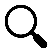 조회
메뉴 추가
메뉴1
1
순서
상품 추가
삭제
삭제
메뉴2
2
순서
상품 추가
메뉴 관리 시, 메뉴 등록한 상품을 지정된 순서대로 표시 
메뉴에 포함되지 않은 노출 상품은 메뉴 분류 없이 표시
삭제
5
8
6
10
11
1
3
2
4
4-1
7
9
7-1
저장
닫기
6